CDE Office Hours
June 23, 2022
1
ESSER Office Hours
Topics
Updates and Reminders
Consolidated Application Deadlines
Reporting Survey Reminder
ESSER I PAR Deadline
CDCs Updated Operational Guidance
ESEA Launchpad
TIII Allowable Uses
2
Updates, Reminders, and Clarifications
3
Consolidated Application Updates
The 22-23 Consolidated Application is now open! 
Online application 
Requires a login username and password through the CDE Identity Management System; work with your Local Access Manager (LAM)
Applications are due June 30, 2022! 


For questions or assistance, please contact your ESEA Regional Contact.
4
Reporting Reminder
All LEAs received an ESSER survey with a question about student engagement, and if you allocated ESSER funds in 2020-2021 to schools, including charters, you also received a survey question about what method you used to determine school level allocations. Please contact Mackenzie Owens at owens_m@cde.state.co.us to determine which survey you need to complete.

Thank you so much to those of you who have already submitted your ESSER data on student engagement and school level allocations. This data is very important for reporting to the USDE.

If you have not yet submitted, please submit your data as soon as possible before the final deadline! The report is due to the USDE in full by July 1st.
[Speaker Notes: Tina]
ESSER I PAR Deadline
The Carryover (PAR) application for ESSER I closes June 30, 2022
Any needed revisions must be submitted by this date

Other Important Dates
All ESSER I funds must be spent by September 30, 2022
All funds must be drawn down by October 31, 2022

Resources
ESSER launchpad page- includes deadlines and resources
ESSER I distribution report
Request for funds webpage
ESSER Lead Reviewer list- CDE staff to contact with questions
[Speaker Notes: Shannon]
CDCs Operational Guidance to Support Safe In-Person Learning
[Speaker Notes: Kristen]
Updates to CDC Guidance
Notable Changes:
“Layered Prevention Strategies” is now “Strategies for Everyday Operations”
Physical distancing removed (cohorting still a recommendation) 
Considering local context
Age of population served
Availability of resources
Communities served
Pediatric-specific healthcare capacity
Equity
Students with disabilities

Link to CDC Guidance
[Speaker Notes: “Layered Prevention Strategies” is now “Strategies for Everyday Operations”: Verbiage
Physical distancing removed (cohorting still a recommendation)
Considering local context: Schools should balance risk of COVID-19 with educational, social, and mental health outcomes when deciding which strategies to put in place.]
ESEA Launchpad
[Speaker Notes: Niko/Shannon]
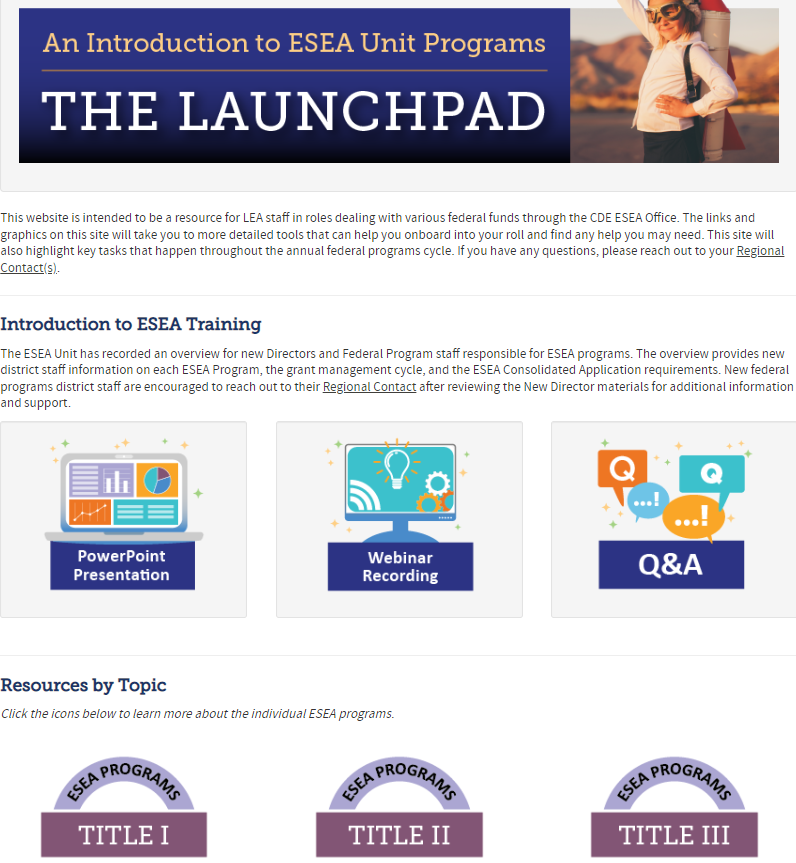 What is the Launchpad?
Starting point for new and current LEA staff to learn about ESEA Programs.
Highly encouraged to share this resource with new teammates in your LEAs.
10
[Speaker Notes: Niko/Shannon The Launchpad is a “one stop shop” geared towards LEA staff that may be new to ESEA programs or just wanting to learn about programs/processes in our office. 
We are hoping that it becomes an intuitive first step in learning about our programs.]
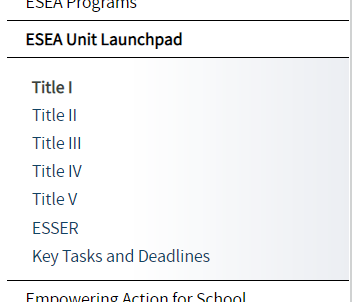 Phase II Complete
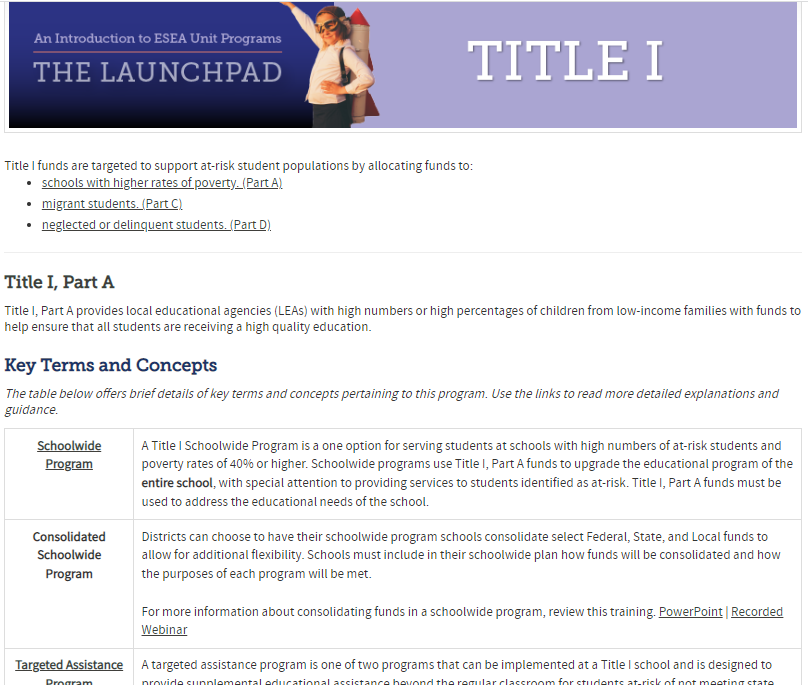 All ESEA Title Programs & ESSER now have independent Training Pages containing:
Key Terms & Concepts
Program Eligibility
Allowable Uses of Funds
Key Tasks & Deadlines
Resources
Use the links on the pages for a more detailed explanation of topics/terms.
11
[Speaker Notes: [show the pages live and how many links there are]]
Title III, Part A
Rachel Temple, ESEA Title III Specialist
12
Title III
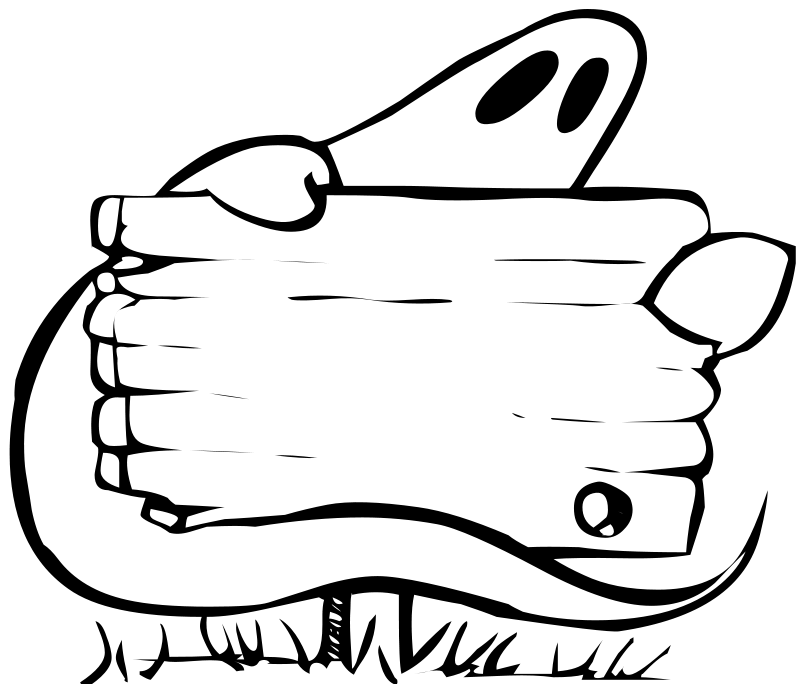 Don’t be afraid of Title III, it’s not that scary
13
Common acronyms
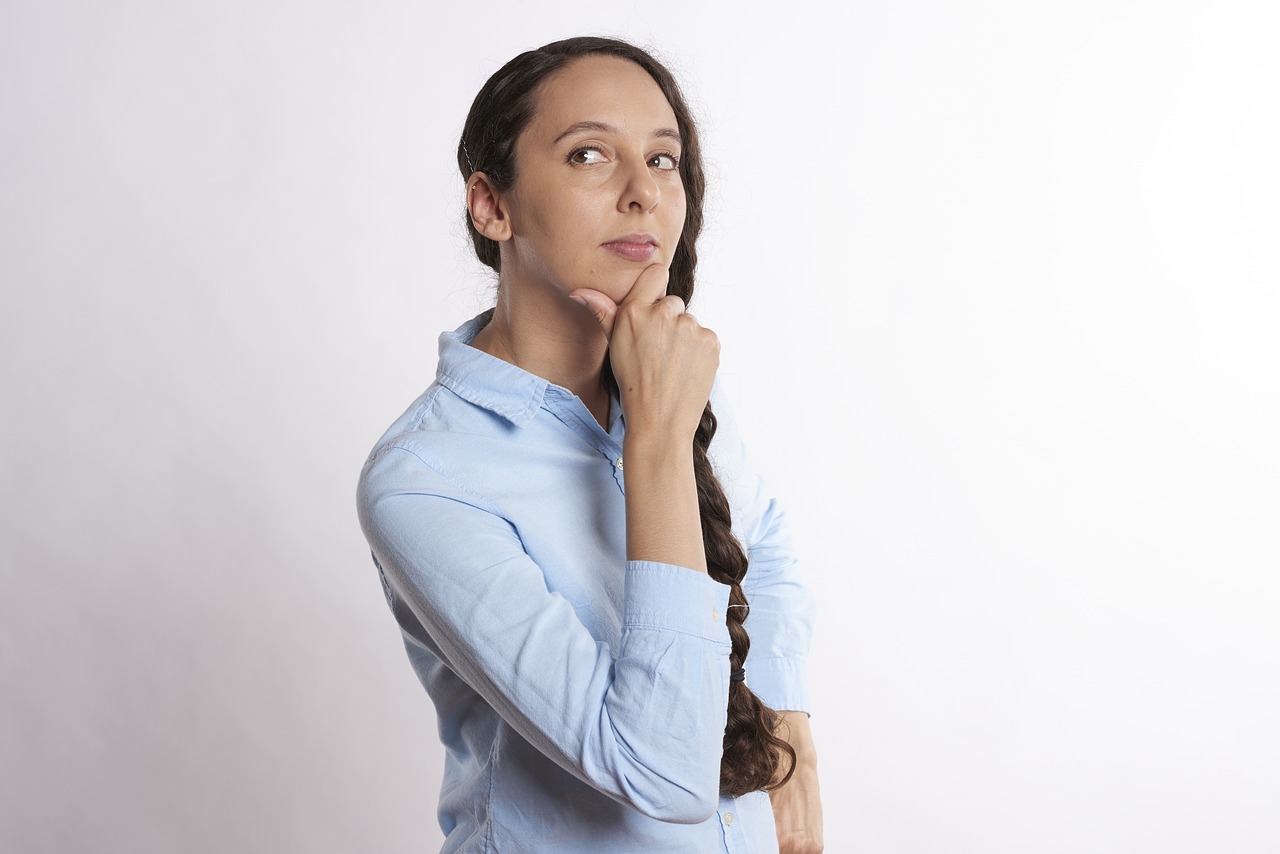 LEP = Limited English Proficient
ESL = English as a Second Language
ELL = English Language Learner
EL = English Learner
MLL = Multilingual Learner
ELA = English Language Acquisition
ELD = English Language Development
SIFE = Students with Interrupted/Inconsistent Formal Education
LIEP = Language Instruction Educational Program
14
It’s like a salad…
Above and Beyond
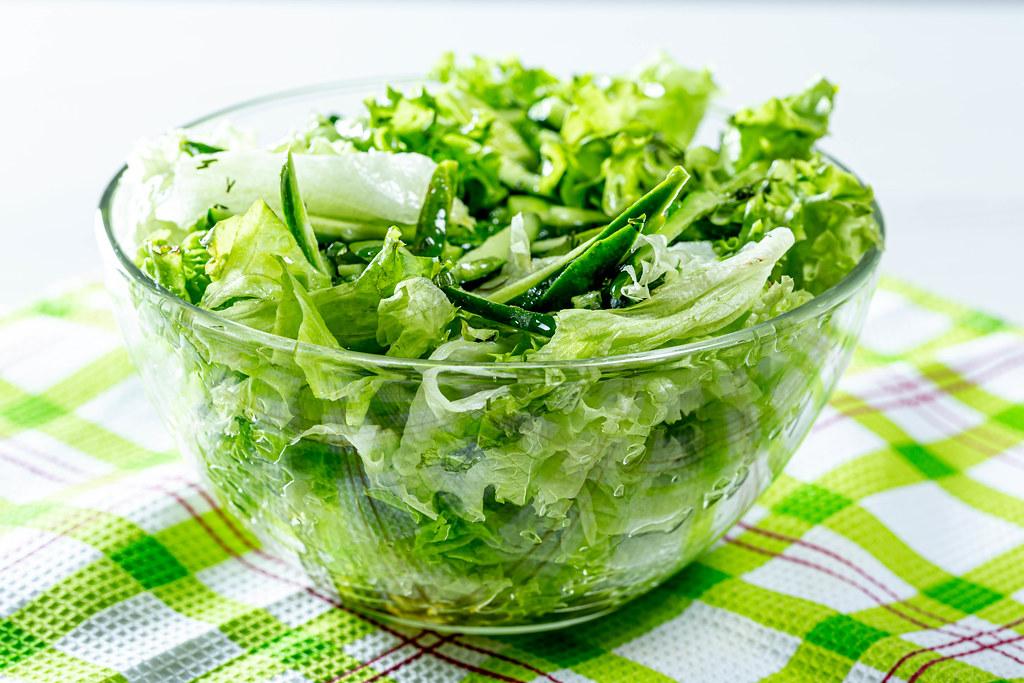 Title III funds
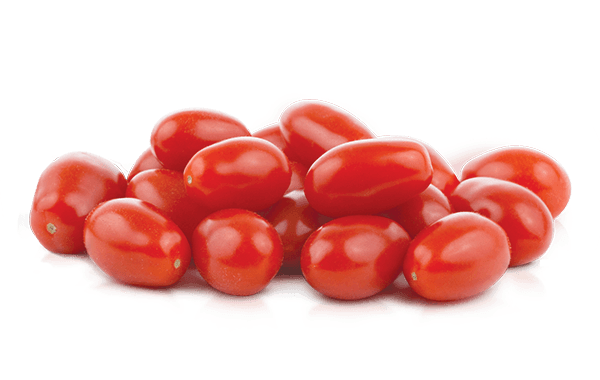 Title I funds
state/local funds
15
Or a cupcake!
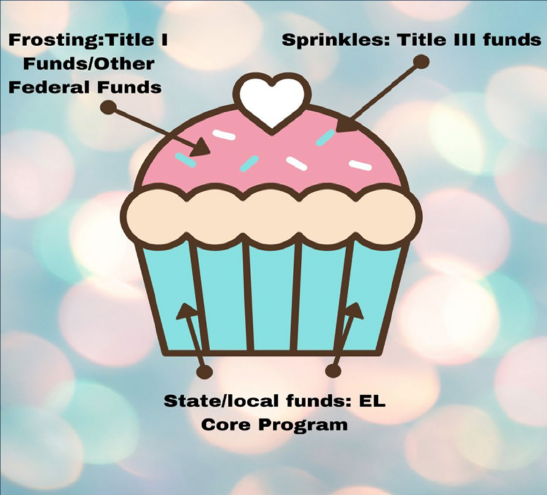 16
Title III, Part A: Programming
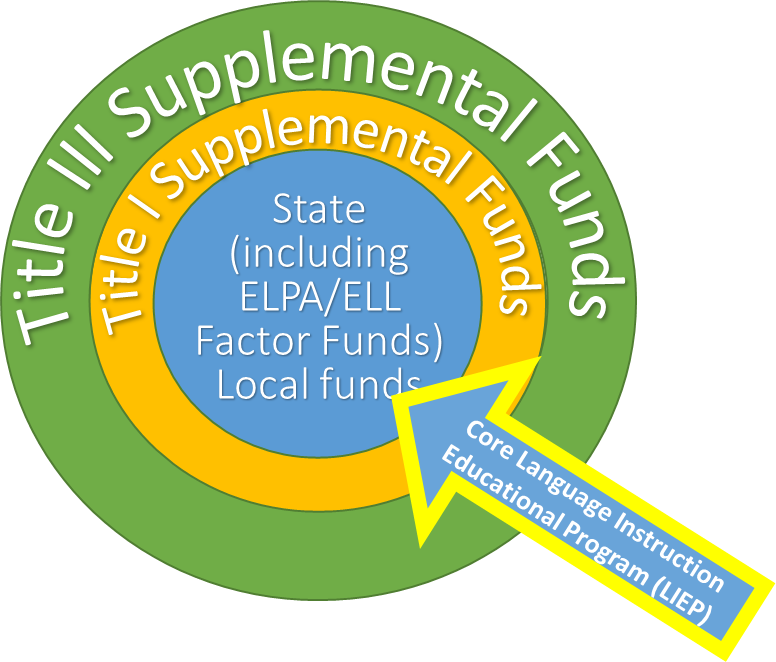 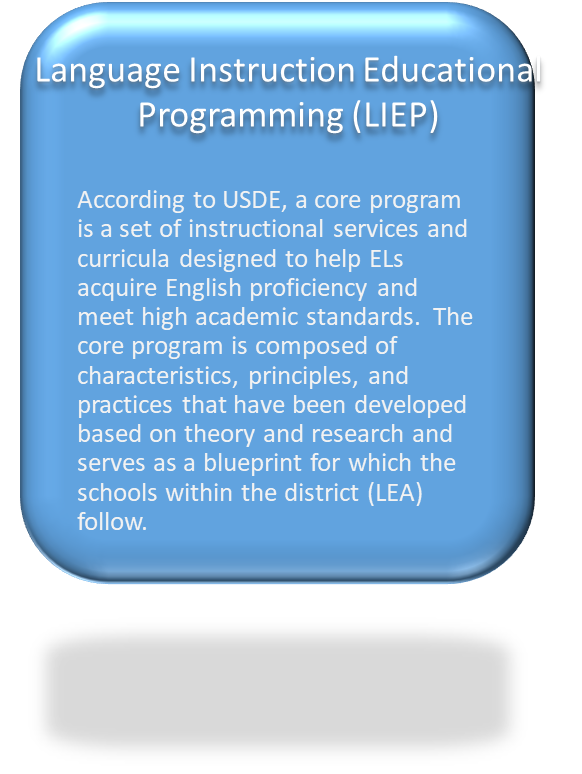 17
Purpose of Title III, Part A
•Ensure ELs and immigrant children and youth attain English proficiency and develop high levels of academic achievement

•Assist all ELs in meeting Colorado Academic Standards (CAS)

•Establish, implement, and sustain effective English language development (ELD) programs designed to assist in teaching ELs

•Develop and enhance the capacity of teachers, principals, and other school and district leaders to provide effective instructional programs for ELs

•Promote parental, family, and community  participation in ELD programs
18
Required Activities
Increase English proficiency by providing effective language instructional educational programs

Provide effective professional development
Family & community engagement
19
What can you do with Title III?
• Supplementary educational programs that work to increase English language proficiency and academic achievement of ELLs/MLLs
• Providing effective supplemental language instruction educational programs that meet the needs of ELLs/MLLs, including early childhood education programs that demonstrate success in increasing (A) English language proficiency; and (B) student academic achievement (ESEA Section 3115(c)(1))
• Providing professional development that is: (B) sustained (not stand-alone, 1-day, or short-term workshops), intensive, collaborative, job-embedded, data-driven, and classroom-focused.
• Promoting parent, family, and community engagement through community participation programs, family literacy services, and parent outreach and training activities to ELLs/MLLs and their families.
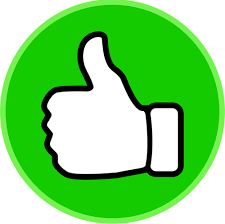 20
What can you do with Title III?
• Upgrading ELL/MLL programs’ objectives and effective instruction strategies.
• Improving the instruction program for ELLs/MLLs by identifying, acquiring, and upgrading curricula, instructional materials, educational software, and assessment procedures.
• Tutorials and supplemental materials (including home language) for ELLs/MLLs
• Early college high school or dual enrollment programs for ELLs/MLLs. This new provision presents a valuable opportunity to promote college and career readiness for ELLs/MLLs and to bridge their transition to postsecondary education. Title III funds cannot, however, be used to fulfill an LEA’s obligations under Title VI and the EEOA, including an LEA’s basic obligation to provide a Language Instruction Educational Program to all ELLs/MLLs in the district that is educationally sound and has been proven successful.
• Improving instruction, including the provision of educational technology, for all ELL/MLL subgroups: Newcomers, Developing ELLs/MLLs, Long Term ELLs/MLLs, ELLs/MLLs with disabilities, Students with Interrupted/Inconsistent Formal Education (SIFE), and Former ELLs/MLLs.
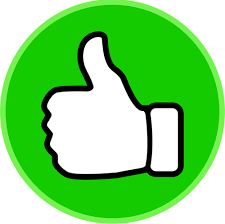 21
Supplement, Not Supplant (SNS)
ABOVE & BEYOND
Title III funds can only be used to provide ADDITIONAL:
Staff
Programs
Materials
Federal funds cannot pay for resources that would otherwise be purchased with State/local funds

Supplanting occurs when the LEA provides services that:
are required under other federal, state, or local laws, or
were provided with non-federal funds in prior years
22
Supplement, Not Supplant: Fiscal
Title III funds cannot be used for an activity (supplies, curricular resources, FTE, stipends, etc.) that was previously paid for with another funding source




How was it funded in the past?
	Other federal or state and local funds?
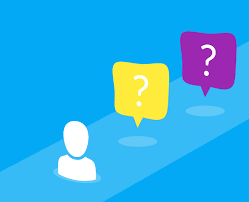 23
Supplement, Not Supplant: Fiscal
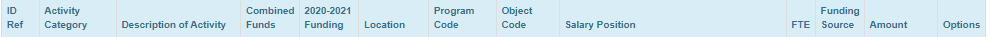 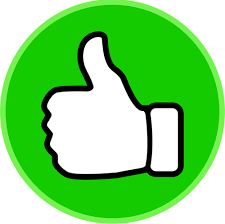 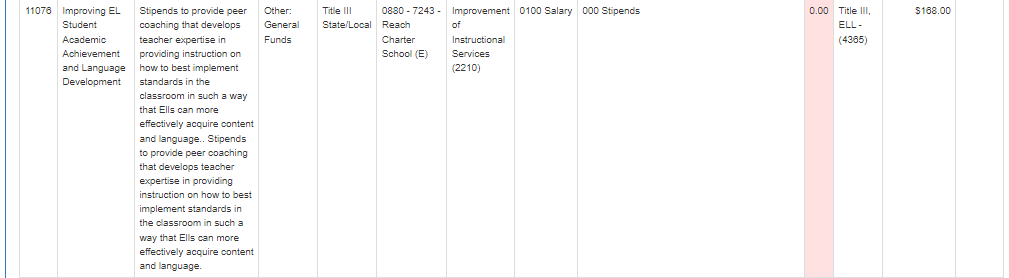 24
Supplement, Not Supplant: Programming
Title III funds cannot be used for an activity (supplies, curricular resources, FTE, stipends, etc.) that is required for local ELD programming per Civil Rights, DoJ, and State laws or required by local policies, Consent Decrees, or agreements.



How is this activity supplemental to the core ELD program? (Above & beyond)
How is the program specifically designed for ELs?
It is required through ELPA? READ Act?
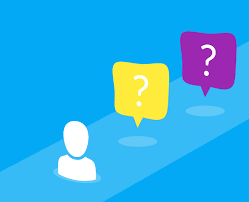 25
Uses of Funds
ADMINISTRATION

2% of total allocation for administration of grant

Any funds reserved for administration costs may be used only for direct administrative costs
26
Examples of ALLOWABLE Title III Activities
Classroom instructional assistants
Teacher preparation for effective EL instruction for all educators
Implement:
Family education programs
Parent outreach
Training activities designed to assist only parents of Title III served students
Translation for only Title III related documents and services
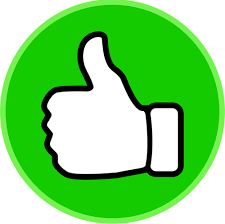 27
Title III Activities: CAUTION
Curriculum
Expand curriculum/purchasing supplemental
Don’t purchase new core curr
Additional computers in the EL classroom
The computers purchased must be beyond what is already available for teachers and/or required by district and state
Translation/interpreting
Is it a core EL program requirement/
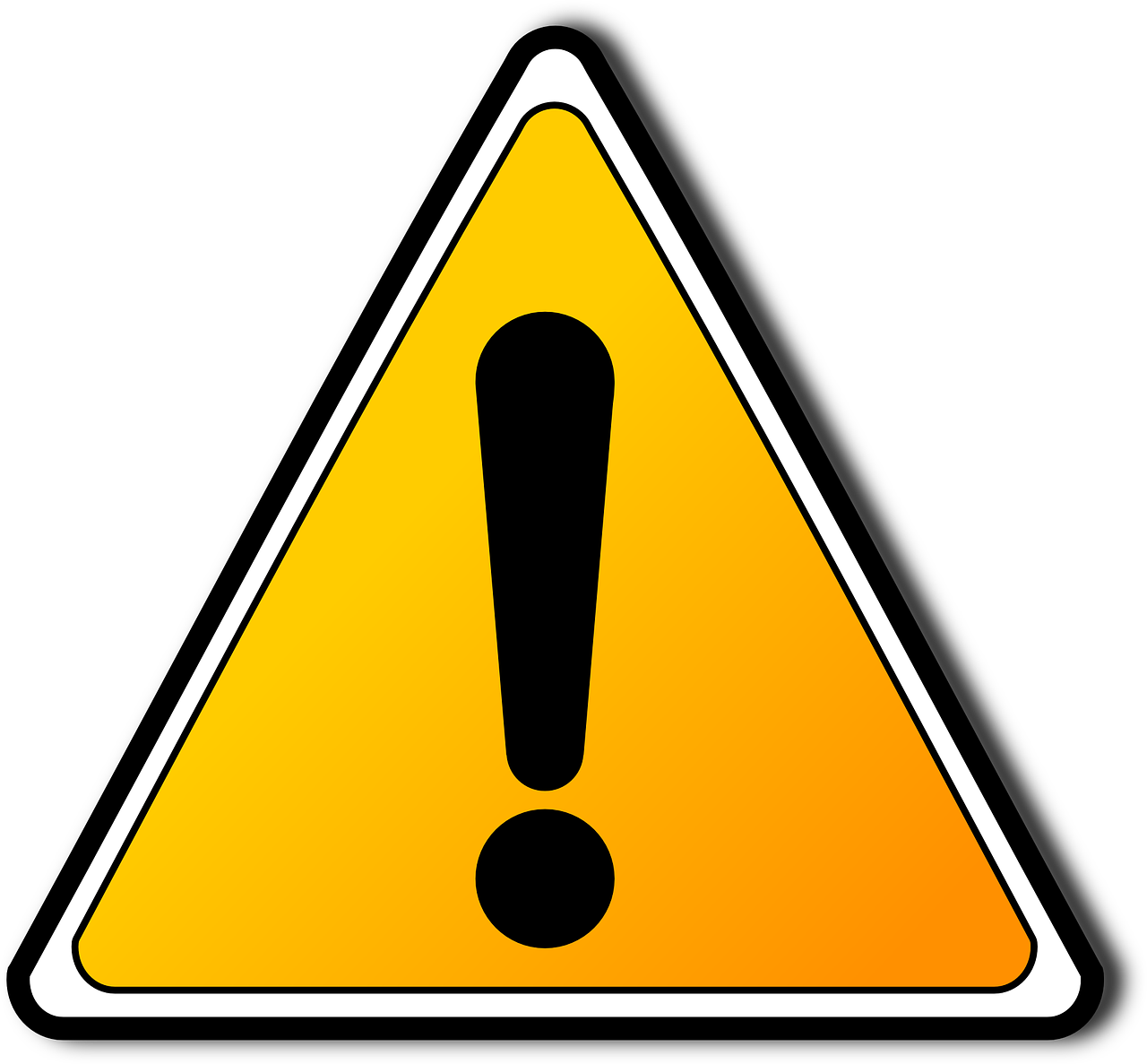 28
Title III Activities: NON-ALLOWABLE
Expenses related to the administration of the WIDA assessments
Salary for EL teacher providing core instruction
Translating and interpreting for required events, forms, and documents
Technology costs not directly related to supporting ELs
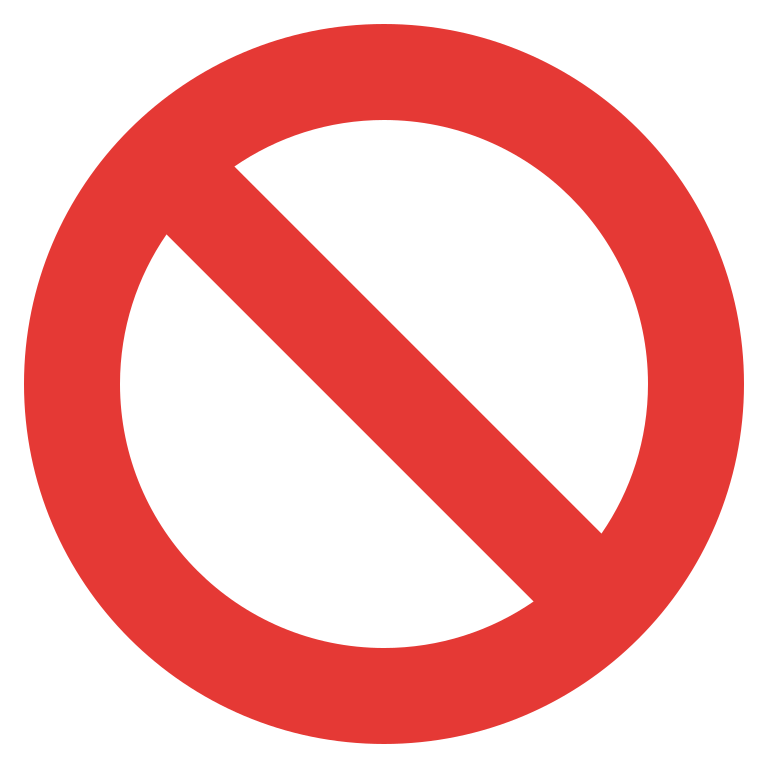 29
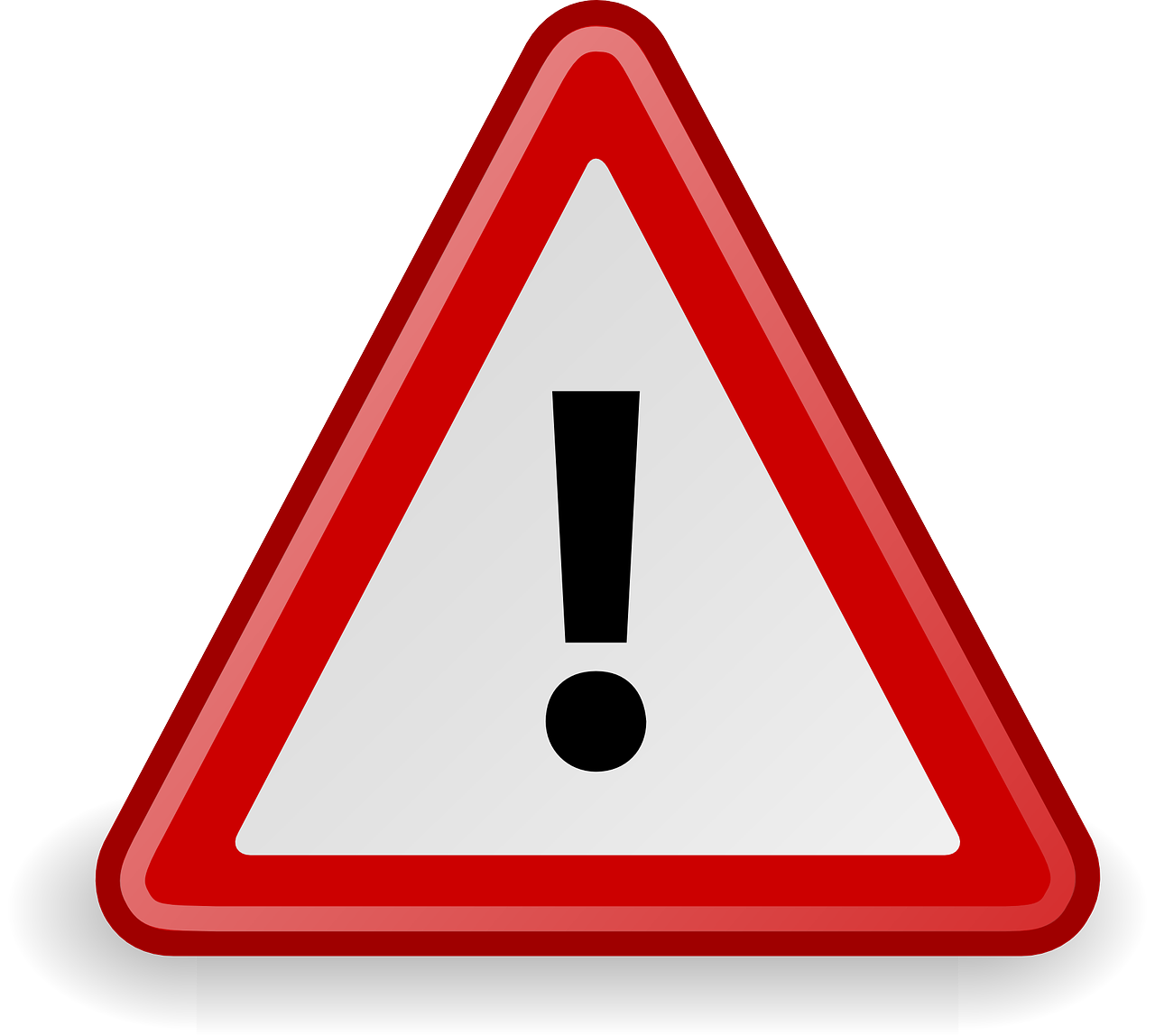 RED FLAGS
•W-APT, WIDA Screener, or ACCESS 2.0
•ELPA requires LEAs to identify, provide services, and annually evaluate ELs. 
LEAs cannot use Title III to purchase these materials, train teachers, or provide FTE/subs/release time to administer assessments.
•Core resources
•Curricular resources for ELD or content blocks
•ELD Resources - EL Achieve, Pearson Language Central, NatGeo Edge, Reach, Inside the USA
•READ Act approved programming
•Required FTE for core ELD Program
•FTE for core content programming
•Using TIII to pay for ELs to participate in an activity paid for with local funds for other students
30
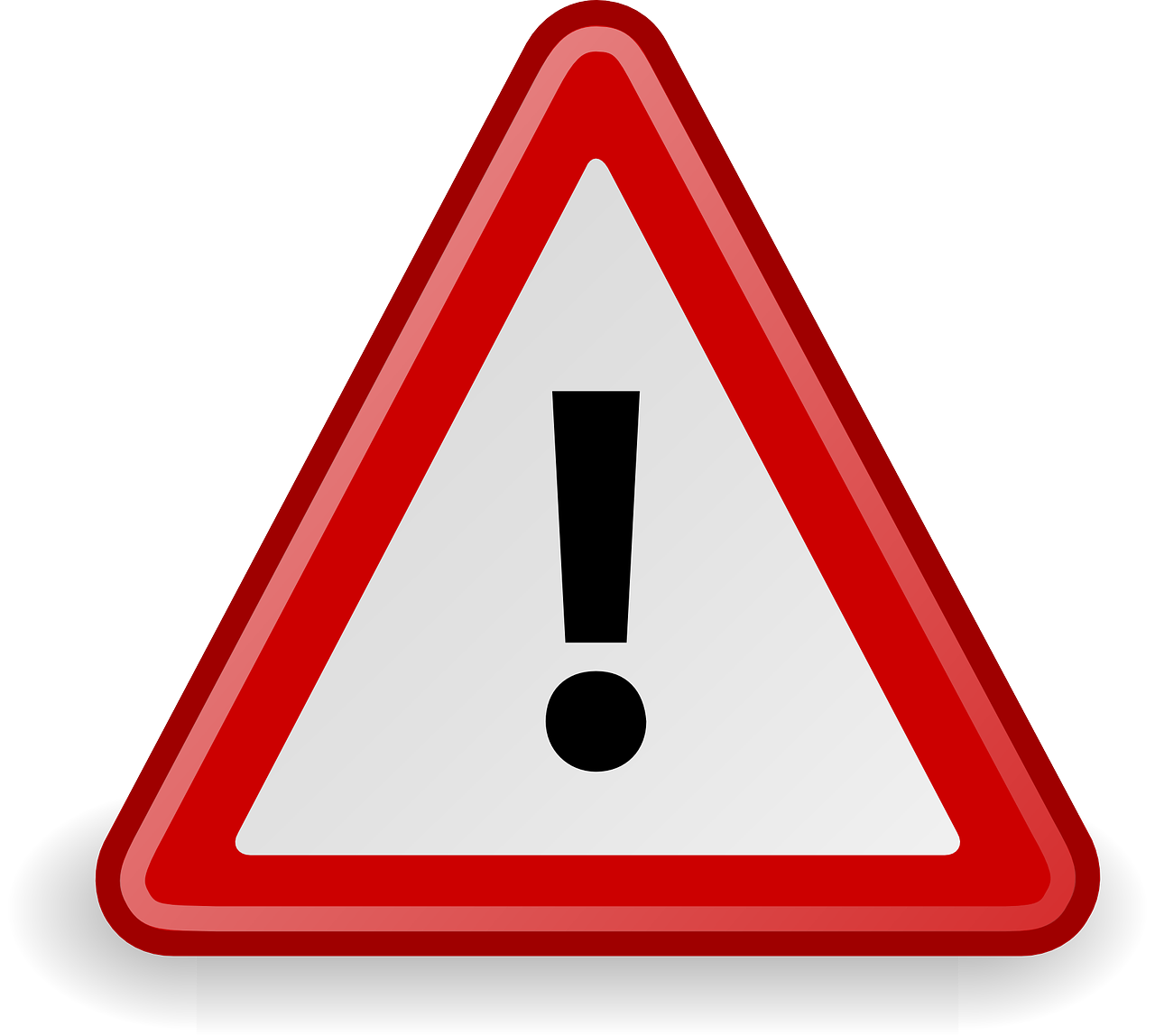 RED FLAGS, continued
•Translation/Interpretation Services
•Translation/interpretation can only be used for activities non-essential to the students’ education or personal well-being. 
Anything that needs to be communicated regarding the student’s academic successes or challenges or the health and safety of the student needs to be translated or interpreted with general funds 
(i.e., parent conferences, parent requests for information, IEP meetings/plans, communications after an incident at school, PTA meetings, etc.)
31
Additional Guidance: Meaningful Communication with Parents
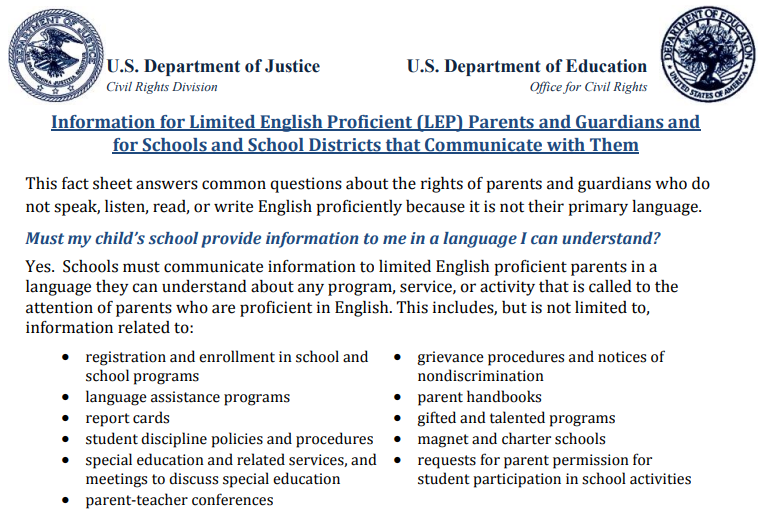 32
Additional Guidance: Meaningful Communication with Parents
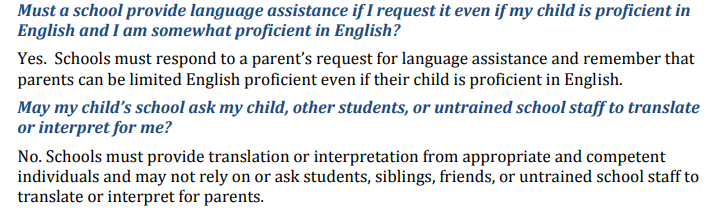 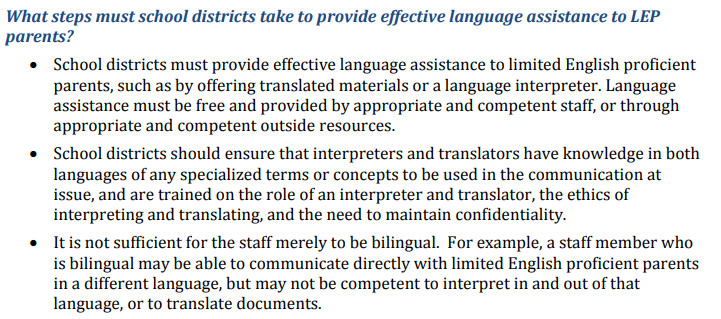 33
Other Reminders: Private school consultation
Who is eligible?
An LEA that receives Title III funds must provide Title III services to eligible non-profit private school PK-12 students, teachers, and other educational personnel according to the number of eligible students enrolled at the private school.
Consultation
Must engage in timely and meaningful consultation with private school officials. The consultation must be ongoing throughout the school year.
34
Private school: Title III Equitable Services
Which students are eligible?
EL private school students that attend a private school in the LEA geographic location
How to determine how many students:
Students must be identified the same way LEA ELs are identified
Home Language Questionnaire/Home Language Survey, screener
What if current private school does not identify EL students?
Through the consultation, it  may be determined that the LEA will assist the private school with the identification process.
35
Private school: Title III Equitable Services
To ensure equitable participation, a school district must:
Consult promptly and in a meaningful way with private school officials to assess, address, and evaluate the needs of private school ELs, teachers, and other personnel
Spend funds per-pupil equal to the funds it expends for public students
Offer private school students, teachers, and other personnel to take part in professional development opportunities it offers
36
Private school: Title III Equitable Services
EXAMPLE SERVICES:
Tutoring for ELs before, during, and after school hours
Professional development
Summer school programs to provide English language instruction
Supplemental instructional materials and supplies
37
Private school: Title III Equitable Services
SCHOOL DISTRICTS MUST HAVE DOCUMENTATION OF THE FOLLOWING:
Evidence of consultation
Record that student lives within district boundaries
Evidence of non-public school’s process to identify English learners
Fiscal records aligned with allowable activities
Compliance with supplement, not supplant provision
38
Resources
Information for Limited English Proficient (LEP) Parents and Guardians and 
for Schools and School Districts that Communicate with Them
 https://www2.ed.gov/about/offices/list/ocr/docs/dcl-factsheet-lep-parents-201501.pdf

US Dept of Ed: English Learner Toolkit
https://ncela.ed.gov/files/english_learner_toolkit/OELA_2017_ELsToolkit_508C.pdf

CLDE ELD Guidebook     	
http://www.cde.state.co.us/cde_english/eldguidebook
English Language Proficiency Act (ELPA)
http://www.cde.state.co.us/cde_english/elpa
CDE: Title III, Part A - Supplemental Supports for English Learners
http://www.cde.state.co.us/fedprograms/tiii/index
CDE’s Title III Quick Reference Guide
http://www.cde.state.co.us/fedprograms/tiiipaquickref
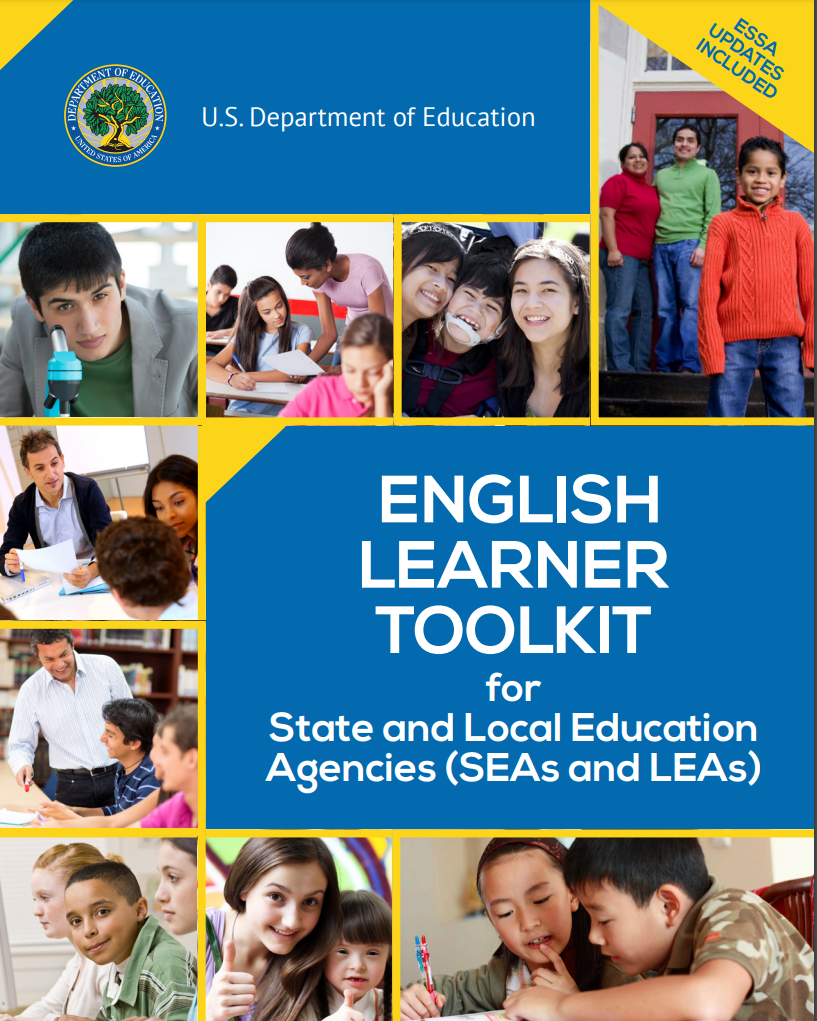 39
Contact us
Kathryn Wisner
wisner_k@cde.state.co.us
720-595-7689

Rachel Temple
temple_r@cde.state.co.us
720-202-6135
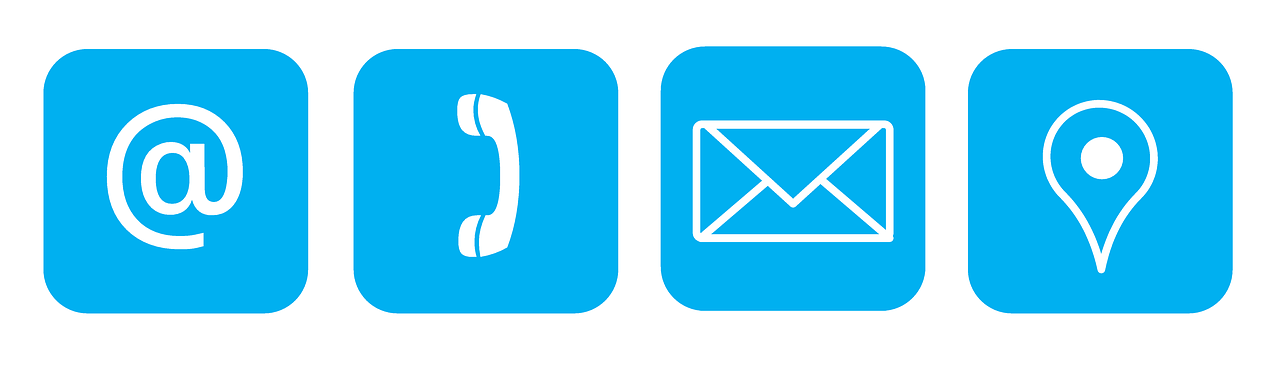 40
What questions do you have?
41
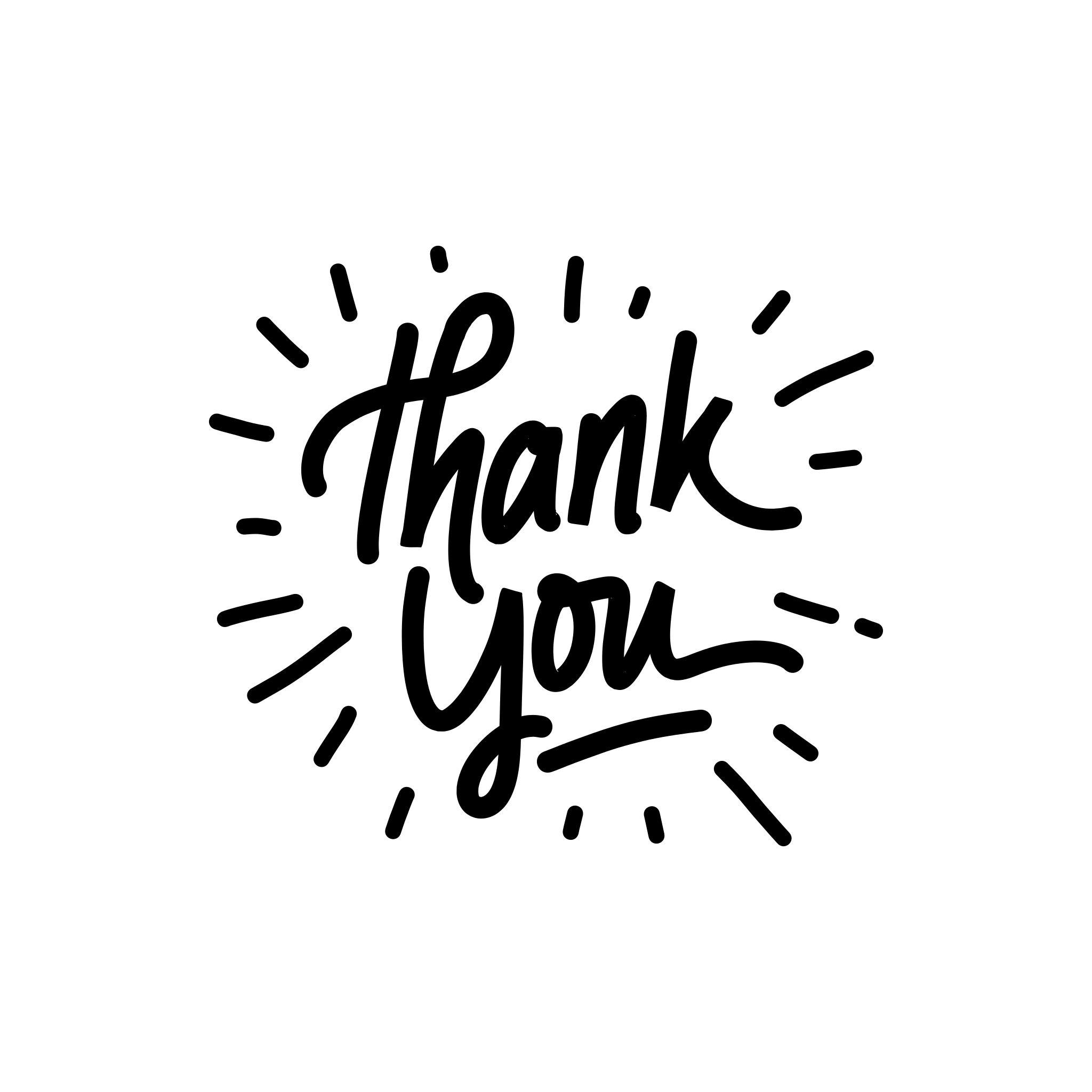 42
Thank you
Upcoming Meetings
Any Requests for Upcoming Topics or Questions!
Upcoming Office Hours
July 7:
Expanded Learning Opportunity Stakeholder Engagement
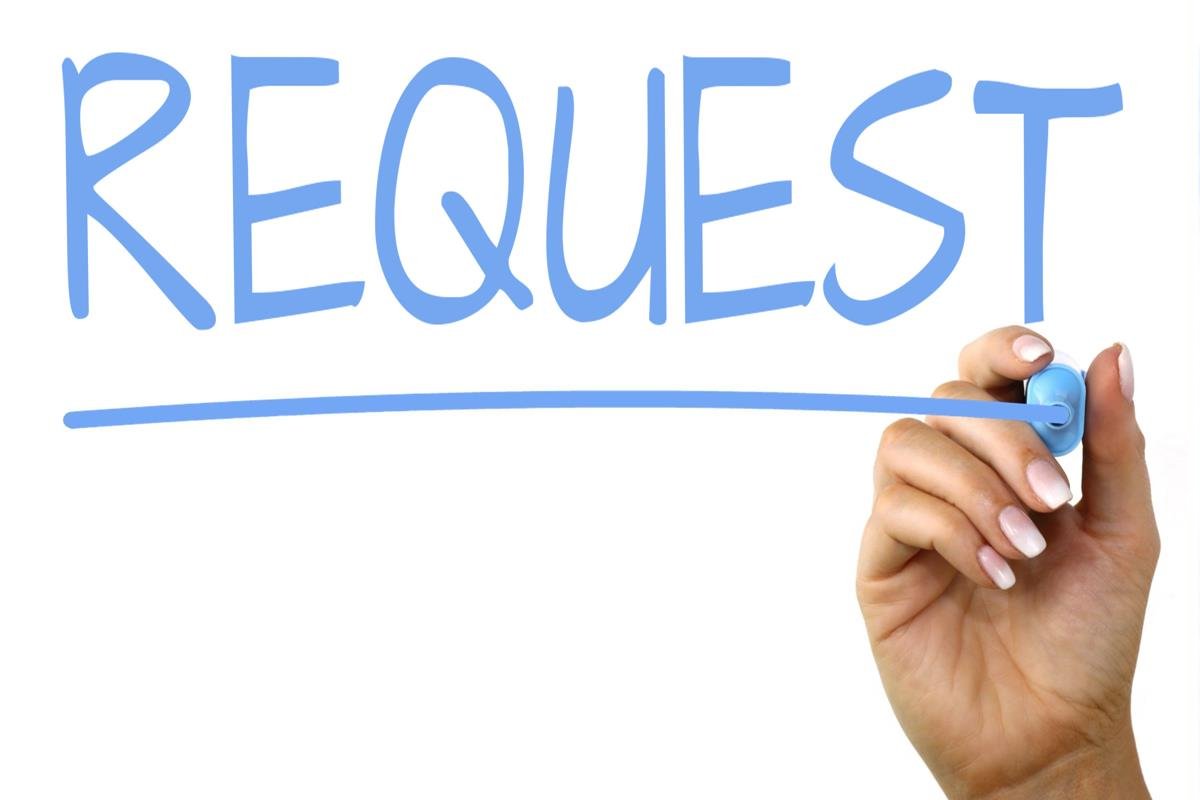 44
CDE Contacts!
Emails: Lastname_Firstinitial@cde.state.co.us 
(e.g., Smith_a@cde.state.co.us)
45